GROSS & MICROSCOPIC PATHOLOGY OF NEMATODES IN DOMESTIC ANIMALS
Dr Deepak Kumar
Assistant Professor
Department of Veterinary Pathology
Bihar Veterinary College, Patna
Bihar Animal Sciences University, Patna- 14
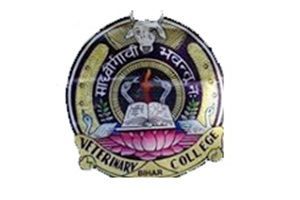 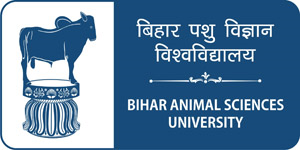 NEMATODES
STRONGYLOSIS IN DOMESTIC ANIMALS
The adult worms are found in the caecum and large colon of equines.
The life cycle is direct with involving any intermediate host
The large strongyles includes Strongylus vulgaris, S.edentatus and S.equinus are blood suckers.
While small strongyles are less injurious but are more in number.
ASCARIASIS
Ascarids are extremely common round worms found in the gastrointestinal tract of birds and mammals and are host specific
ASCARIASIS
first type
In some larvae penetrate the intestinal wall pass through the liver, lung bronchiole, trachea –Swallowed into the alimentary tract where the adults develops. eg. A.lumbricoides in man and pigs, Parascaris equorum in horses and Toxocara canis in dogs
ASCARIASIS
Second type
In others larvae migrates not only through the liver and lungs but also through somatic tissues sometimes causing prenatal infection of the foetus.e.g. T.canis and Neoascaris vitulorum in cattle
ASCARIASIS
Third type
Larvae penetrates the intestinal wall and without migrating to other tissues returns back to the lumen of intestine to become adults eg. Toxascaris leonina and T.cati seen in cats, lion, dogs etc.
In poultry – A. galli is seen in the intestine and Heterakis gallinae in the caeca, of which the former is more pathogenic
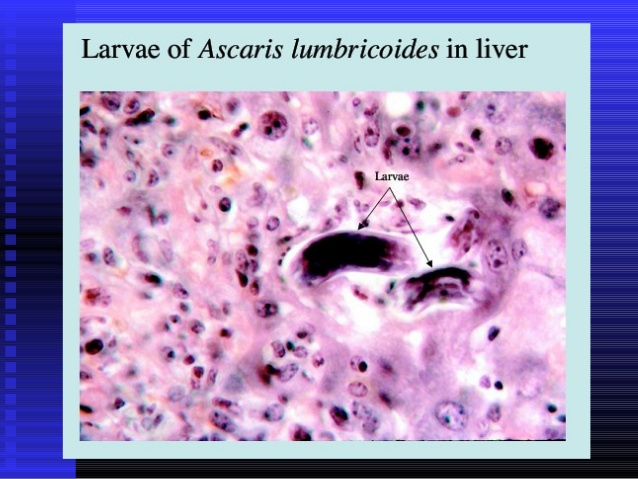 HOOK WORM INFECTIONS
ANCYLOSTOMIASIS
Synonym: Hook worm disease
Definition
Ancylostomiasis is seen in all animals except in horses and are blood suckers causing chronic haemorrhagic anaemia.
Aetiology
A.caninum and A. braziliense in dog and cat
Bunostomum phlebotomum – cattle
B.trigonocephalum – sheep and goat
clinical signs and lesions
Infected larva released outside, penetrate the skin causing severe dermatitis
The skin becomes thickened and scaly - 'Cooly's itch,water itch, ground itch'
The larva reach lungs through veins and break into the alveoli causing haemorrhages and secondary bacterial infection may lead on to pneumonia with fibrosis
Larvae are coughed up, swallowed and reach the small intestine
lesions
The adult hook worm have buccal tooth like structures and powerful oesophagus with which it draws bits of inflammatory mucosa into their buccal cavity damaging the epithelium and sucks blood.
An anticoagulant secreted causes flow of blood even after the worm changes position.
Bacteria may also enter through the denuded epithelium.
Each parasite may suck 0. 8 to 1ml of blood in 24 hours and the erythrocyte count may drop to 25 per cent of normal.